Автор презентации: 
учитель русского языка и литературы 
МБОУ «Лицей №1» р.п.Чамзинка
 Республики Мордовия
Печказова Светлана Петровна
викторина
по роману
Д.Дефо
«Робинзон Крузо»
Дидактический материал 
по литературе для 5 класса
ЦЕЛЬ:
помочь учителю в занимательной форме проверить уровень усвоения и понимания учениками пятого класса содержания романа Д.Дефо «Робинзон Крузо»
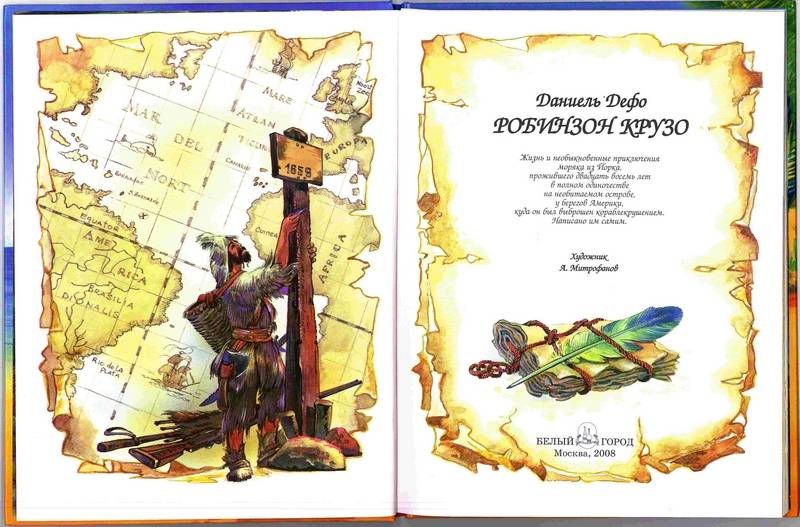 ИНСТРУКЦИЯ
Внимательно прочитайте задание.
Для вывода текста в графу ответа наберите с клавиатуры соответствующие буквы. 
После выполнения задания перейдите на следующий слайд по стрелке.
ЖЕЛАЮ УДАЧИ!
Во сколько лет Робинзон
 впервые отправился 
в морское путешествие?
2
8
1
2
3
4
5
6
7
8
9
0
За кем плантаторы и Робинзон Крузо 
отправились в Гвинею?
З
А
Н
Е
Г
Р
А
М
И
А
Б
В
Г
Д
Е
Ё
Ж
З
И
Й
К
Л
М
Н
О
П
Р
С
Т
У
Ф
Х
Ц
Ч
Ш
Щ
Ь
Ы
Ъ
Э
Ю
Я
Из скольких человек 
состоял экипаж корабля?
1
7
4
1
2
3
4
5
6
7
8
9
0
Что заставило 
Робинзона Крузо и его сотоварищей 
покинуть корабль?
Б
У
Р
Я
А
Б
В
Г
Д
Е
Ё
Ж
З
И
Й
К
Л
М
Н
О
П
Р
С
Т
У
Ф
Х
Ц
Ч
Ш
Щ
Ь
Ы
Ъ
Э
Ю
Я
Где оказался Робинзон Крузо?
Н
А
О
С
Т
Р
О
В
Е
А
Б
В
Г
Д
Е
Ё
Ж
З
И
Й
К
Л
М
Н
О
П
Р
С
Т
У
Ф
Х
Ц
Ч
Ш
Щ
Ь
Ы
Ъ
Э
Ю
Я
Каким был остров, куда попал
Робинзона Крузо?
Н
Е
О
Б
И
Т
А
Е
М
Ы
М
А
Б
В
Г
Д
Е
Ё
Ж
З
И
Й
К
Л
М
Н
О
П
Р
С
Т
У
Ф
Х
Ц
Ч
Ш
Щ
Ь
Ы
Ъ
Э
Ю
Я
Где  в первую ночь ночевал Робинзон Крузо?
Н
А
Д
Е
Р
Е
В
Е
А
Б
В
Г
Д
Е
Ё
Ж
З
И
Й
К
Л
М
Н
О
П
Р
С
Т
У
Ф
Х
Ц
Ч
Ш
Щ
Ь
Ы
Ъ
Э
Ю
Я
Робинзон Крузов первую очередь забрал со своего корабля запасные мачты, стеньги и реи, чтобы построить …?
П
Л
О
Т
А
Б
В
Г
Д
Е
Ё
Ж
З
И
Й
К
Л
М
Н
О
П
Р
С
Т
У
Ф
Х
Ц
Ч
Ш
Щ
Ь
Ы
Ъ
Э
Ю
Я
Что на корабле для Робинзона Крузо
было самой дорогой находкой, 
которую он не променял бы на корабль, наполненный золотом?
Я
Щ
И
К
П
Л
О
Т
Н
И
К
А
А
Б
В
Г
Д
Е
Ё
Ж
З
И
Й
К
Л
М
Н
О
П
Р
С
Т
У
Ф
Х
Ц
Ч
Ш
Щ
Ь
Ы
Ъ
Э
Ю
Я
Какую живность привёз с корабля герой?
Д
В
Е
К
О
Ш
К
И
И
С
О
Б
А
К
У
А
Б
В
Г
Д
Е
Ё
Ж
З
И
Й
К
Л
М
Н
О
П
Р
С
Т
У
Ф
Х
Ц
Ч
Ш
Щ
Ь
Ы
Ъ
Э
Ю
Я
Робинзон придумал календарь.  
На большом деревянном шесте 
он отмечал каждый день зарубкой, 
через каждые шесть делая одну длинную. 
Какой это был день?
В
О
С
К
Р
Е
С
Е
Н
Ь
Е
А
Б
В
Г
Д
Е
Ё
Ж
З
И
Й
К
Л
М
Н
О
П
Р
С
Т
У
Ф
Х
Ц
Ч
Ш
Щ
Ь
Ы
Ъ
Э
Ю
Я
Как назвал необитаемый остров Робинзон?
О
С
Т
Р
О
В
О
Т
Ч
А
Я
Н
И
Я
А
Б
В
Г
Д
Е
Ё
Ж
З
И
Й
К
Л
М
Н
О
П
Р
С
Т
У
Ф
Х
Ц
Ч
Ш
Щ
Ь
Ы
Ъ
Э
Ю
Я
Как вы оцениваете свою работу?
М
О
Л
О
Д
Ц
Ы
!
А
Б
В
Г
Д
Е
Ё
Ж
З
И
Й
К
Л
М
Н
О
П
Р
С
Т
У
Ф
Х
Ц
Ч
Ш
Щ
Ь
Ы
Ъ
Э
Ю
Я
ВЫХОД
Использованный материал:
Алиева Л.Ю. Тесты по литературе. — М.: Айрис-пресс, 2014
Бережная И.Д. Литература: текущий контроль знаний, тесты, зачёты, задания. — Волгоград: Учитель, 2014
Зубова Е.Н. Контрольно-измерительные материалы по литературе. — М.: ВАКО, 2013
Коршунова И.Н., Липина  Е.Ю. Тесты по литературе. — М.: Дрофа, 2015